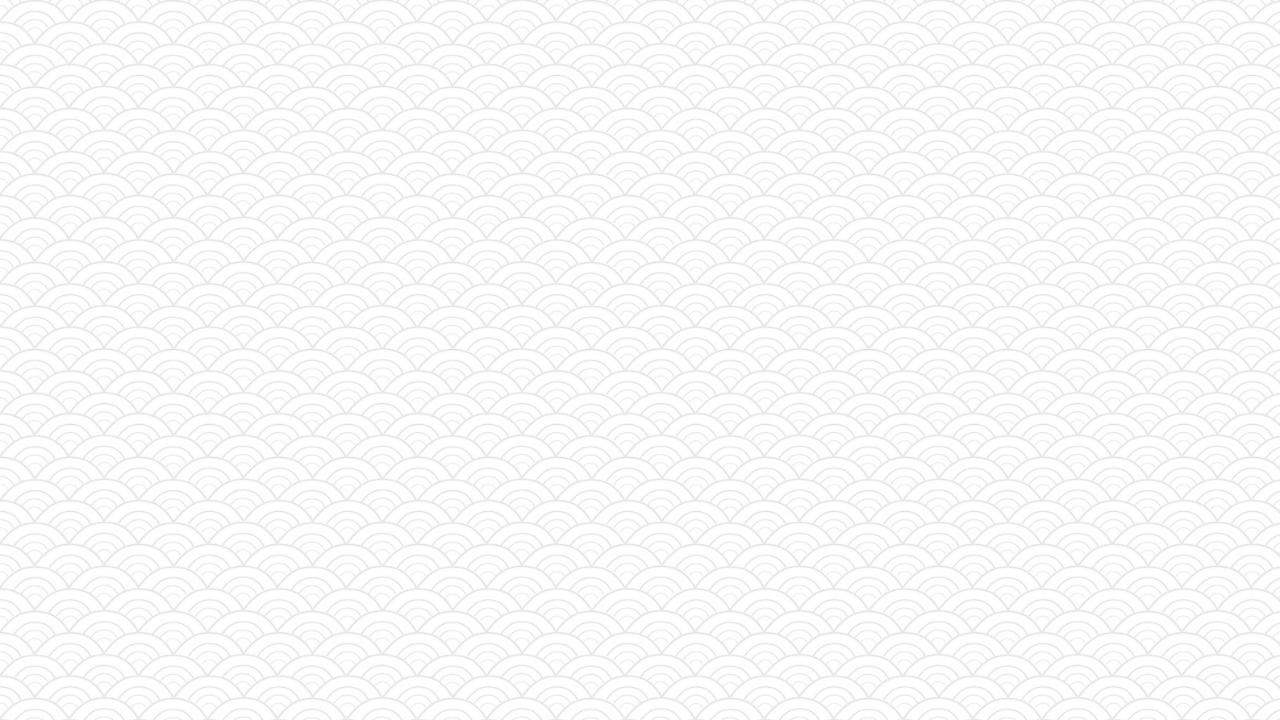 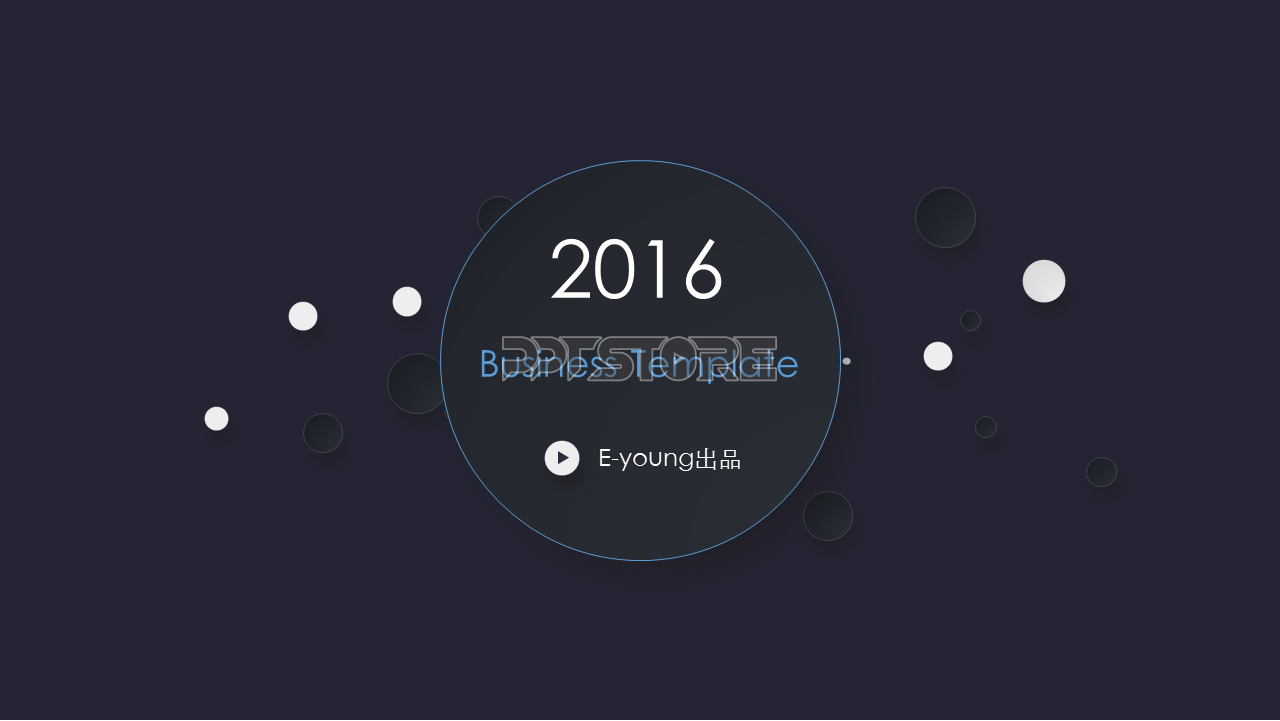 LOGO
FREE PPT TEMPLATES
Insert the Subtitle of Your Presentation
jpppt.com
Name
https://www.freeppt7.com
Add title text
Add title text
CONTENT
Add title text
Add title text
Add title text
Add title text
Add title text
Add title text
Add
Title text
2029
A wonderful serenity has taken possession of my entire soul
A wonderful serenity has taken possession of my entire soul, like these sweet mornings of spring which I enjoy with my whole heart. I am alone, and feel the charm.
Add title text
70% Startup project
A wonderful serenity has taken possession of my entire soul, like these sweet mornings of spring which I enjoy with my whole heart. I am alone, and feel the charm of existence in this spot, which was created for the bliss of souls like mine.
3328
1270
750+
A wonderful serenity has taken possession
A wonderful serenity has taken possession
A wonderful serenity has taken possession
See timeline
Add title text
Service title #1
Service title #2
Service title #3
A wonderful serenity has taken possession of my entire soul, like these sweet mornings of spring.
A wonderful serenity has taken possession of my entire soul, like these sweet mornings of spring.
A wonderful serenity has taken possession of my entire soul, like these sweet mornings of spring.
Service title #4
Service title #5
Service title #6
A wonderful serenity has taken possession of my entire soul, like these sweet mornings of spring.
A wonderful serenity has taken possession of my entire soul, like these sweet mornings of spring.
A wonderful serenity has taken possession of my entire soul, like these sweet mornings of spring.
Add title text
1200
Subtitle text one
A wonderful serenity has taken possession of my entire soul.
750+
Text here
Subtitle text two
A wonderful serenity has taken possession of my entire soul.
250
Your text here
Subtitle text three
A wonderful serenity has taken possession of my entire soul.
410
Subtitle text four
Your text here
A wonderful serenity has taken possession of my entire soul.
Your text goes here
Add title text
A wonderful serenity has taken possession of my entire soul, like these sweet mornings of spring which I enjoy with my whole heart.
STANDARD
BUSINESS
CREATIVE
PROFESSIONAL
A wonderful serenity
A wonderful serenity
A wonderful serenity
A wonderful serenity
Startup feature
Startup feature
Startup feature
Startup feature
Project description price
Project description price
Project description price
Project description price
Startup progress
Startup progress
Startup progress
Startup progress
$ 220 /mo
$ 320 /mo
$ 370 /mo
$ 420 /mo
Choose Plan
Choose Plan
Choose Plan
Choose Plan
Add
Title text
A wonderful serenity has taken possession of my entire soul, like these sweet mornings of spring which I enjoy with my whole heart. I am alone, and feel the charm
Read more text
Add
Title text
274
Brand new version
A wonderful serenity has taken possession of my entire soul, like these sweet mornings of spring which I enjoy with my whole heart. I am alone, and feel the charm of existence in this spot, which was created for the bliss of souls like mine. I am so happy, my dear friend.
Add title text
Lexine Alice
Cáel Agaue
Professional Photographer
Web Designer
Company Name
Company Name
“A wonderful serenity has taken possession of my entire soul, like these sweet mornings of spring which I enjoy with my whole heart. I am alone, and feel the charm of existence in this spot, which was created for the bliss of souls like mine.”
“A wonderful serenity has taken possession of my entire soul, like these sweet mornings of spring which I enjoy with my whole heart. I am alone, and feel the charm of existence.”
Add
Title text
A wonderful serenity has taken possession of my entire soul, like these sweet mornings of spring which I enjoy with my whole heart. I am alone, and feel the charm
Creative project
A wonderful serenity has taken possession of my entire soul, like these.
Read more text
Add
Title text
A wonderful serenity has taken possession of my entire soul, like these sweet mornings of spring which I enjoy with my whole heart.
75%
40%
2029 Project
A wonderful serenity has taken possession of my entire soul, like these sweet mornings.
Data title 01
Data title 02
Add
Title text
Bigger Than Ever
A wonderful serenity has taken possession of my entire soul, like these sweet mornings of spring which I enjoy with my whole heart. I am alone, and feel the charm.
Read more
Add
Title text
“When I hear the buzz of the little world among the stalks, and grow familiar.”
A wonderful serenity has taken possession of my entire soul, like these sweet mornings of spring which I enjoy with my whole heart.
01
02
03
Value text goes here
Value text goes here
Value text goes here
A wonderful serenity has taken possession of my entire soul, like these sweet mornings of spring which I enjoy with my whole heart. I am alone, and feel the charm.
A wonderful serenity has taken possession of my entire soul, like these sweet mornings of spring which I enjoy with my whole heart.
A wonderful serenity has taken possession of my entire soul, like these sweet mornings of spring which I enjoy with my whole heart.
Add
Title text
04
02
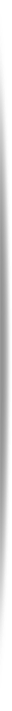 03
A wonderful serenity has taken possession of my entire soul, like these sweet mornings of spring which I enjoy with my whole heart. I am alone, and feel the charm of existence in this spot, which was created for the bliss of souls like mine. I am so happy, my dear friend.
01
Professional data
Option #1
Option #2
Business data
Startup data
Company data
PPT模板 http://www.1ppt.com/moban/
Add
Title text
2029
A wonderful serenity has taken possession of my entire soul, like these sweet mornings of spring which I enjoy with my whole heart. I am alone, and feel the charm of existence in this spot.
A wonderful serenity has taken possession of my entire soul, like these sweet mornings of spring which I enjoy with my whole heart. I am alone, and feel the charm of existence in this spot, which was created.
Add
Title text
A wonderful serenity has taken possession of my entire soul, like these sweet mornings of spring which I enjoy with my whole heart.
75%
40%
Data title 01
Data title 02
2029
A wonderful serenity has taken possession of my entire soul
I am so happy, my dear friend, so absorbed in the exquisite.
2029
A wonderful serenity has taken possession of my entire soul
A wonderful serenity has taken possession of my entire soul, like these sweet mornings of spring which I enjoy with my whole heart. I am alone, and feel the charm of existence in this spot, which was created for the bliss of souls like mine. I am so happy, my dear friend.
Add
Title text
“When I hear the buzz of the little world among the stalks, and grow familiar.”
Add
Title text
Technology
Business
Startups
A wonderful serenity has taken possession.
A wonderful serenity has taken possession.
A wonderful serenity has taken possession.
2029
A wonderful serenity has taken possession of my entire soul, like these sweet mornings of spring which I enjoy with my whole heart. I am alone, and feel the charm of existence in this spot, which was created for the bliss of souls like mine. I am so happy, my dear friend.
Option #1
Option #2
Add
Title text
1720
83k
New
274
A wonderful serenity has taken possession
A wonderful serenity has taken possession
A wonderful serenity has taken possession
A wonderful serenity has taken possession
Startup Business Slide
A wonderful serenity has taken possession of my entire soul, like these sweet mornings of spring which I enjoy with my whole heart. I am alone, and feel the charm of existence in this spot.
Add
Title text
1200+
$ 576.00
Startup
A wonderful serenity has taken possession of my entire soul, like these sweet mornings of spring which I enjoy with my whole heart. I am alone, and feel the charm of existence in this spot, which was created for the bliss of souls like mine. I am so happy, my dear friend.
A wonderful serenity has taken possession of my entire soul.
A wonderful serenity has taken possession of my entire soul.
A wonderful serenity has taken possession of my entire soul.
Option #1
Option #2
EDIT TITLE HERE
App Mockup
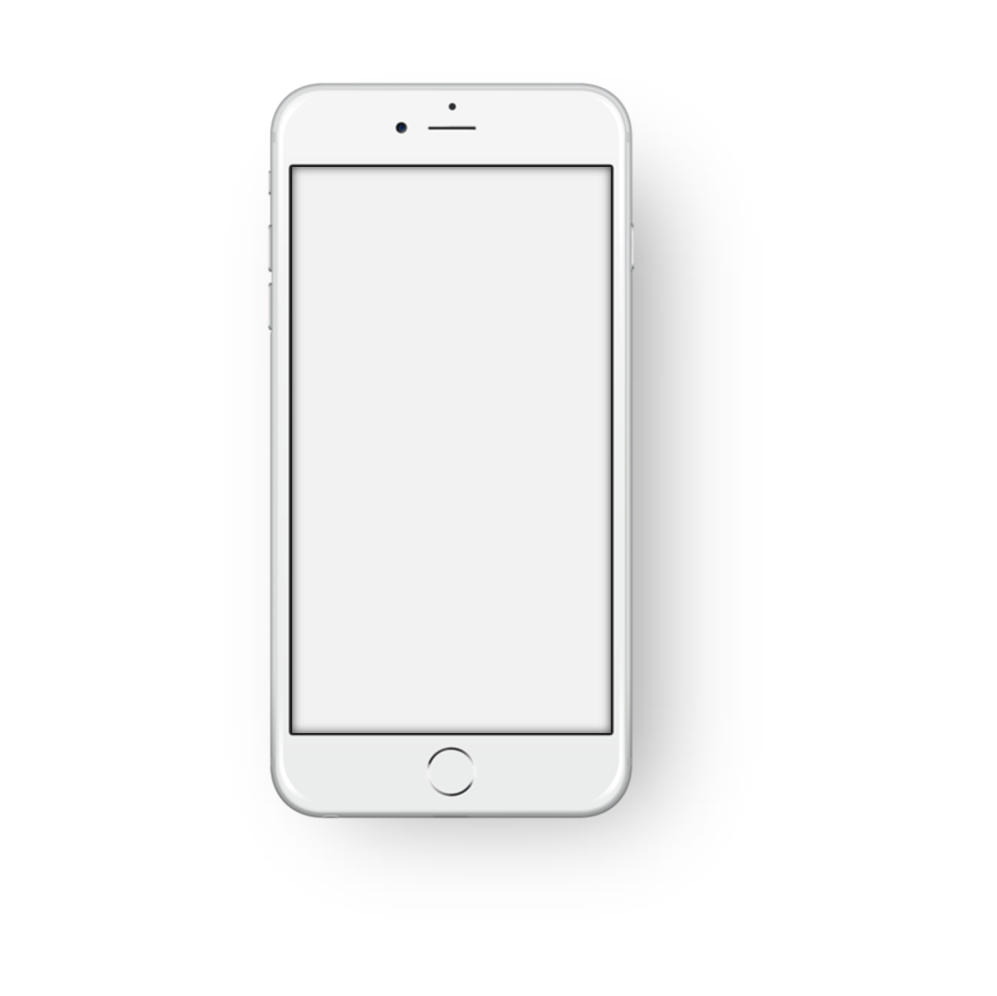 Your Title Here
A wonderful serenity has taken possession of my entire soul, like these sweet mornings of spring which I enjoy with my whole heart. I am alone, and feel the charm of existence in this spot, which
16 Oct 2027
15 Oct 2027
18 Oct 2027
17 Oct 2027
Add title text
A wonderful serenity has taken possession of my entire soul, like these sweet mornings of spring which I enjoy with my whole heart. I am alone, and feel the charm of existence in this spot, which was created for the bliss of souls like mine.
Service title
Service title
Service title
A wonderful serenity has taken
A wonderful serenity has taken
A wonderful serenity has taken
Service title
Service title
Value 02 - 2029
Value 01 - 2029
A wonderful serenity has taken
A wonderful serenity has taken
A wonderful serenity has taken possession of my entire soul, like these sweet mornings.
A wonderful serenity has taken possession of my entire soul, like these sweet mornings.
Add title text
A wonderful serenity has taken possession of my entire soul, like these sweet mornings
$ 620k
3328
1270
750+
1250
A wonderful serenity has taken possession
A wonderful serenity has taken possession
A wonderful serenity has taken possession
A wonderful serenity has taken possession
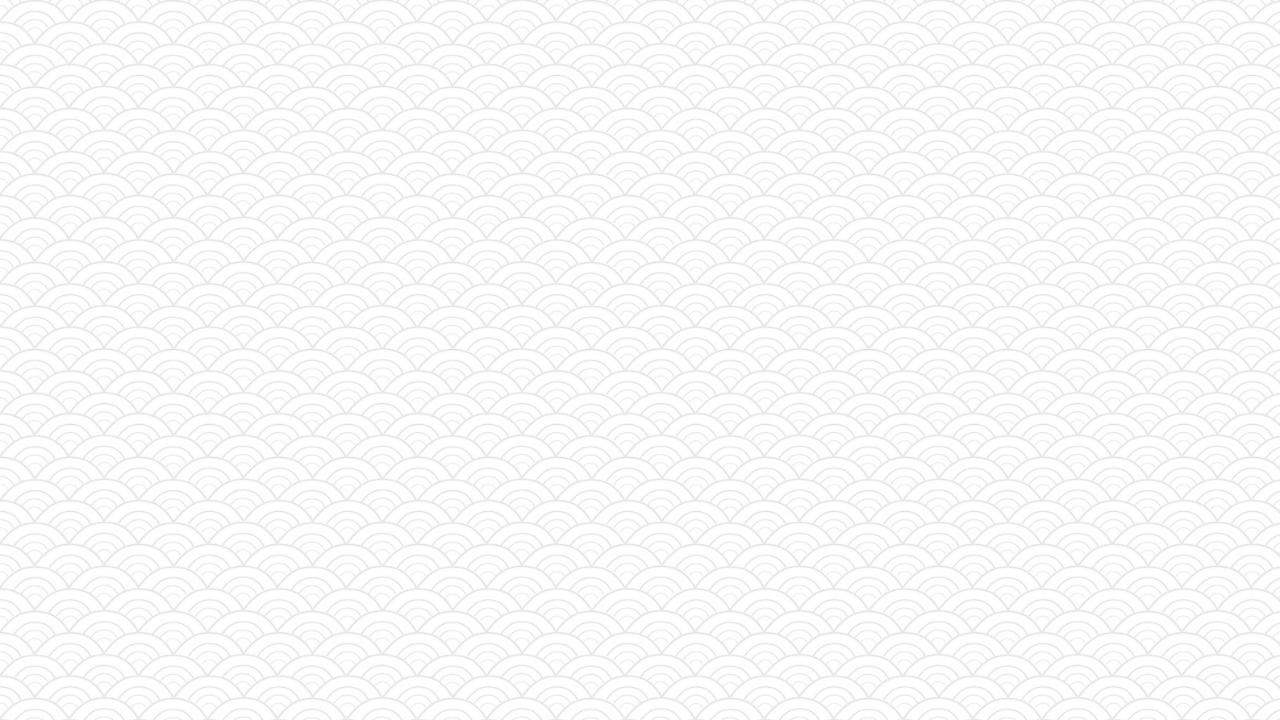 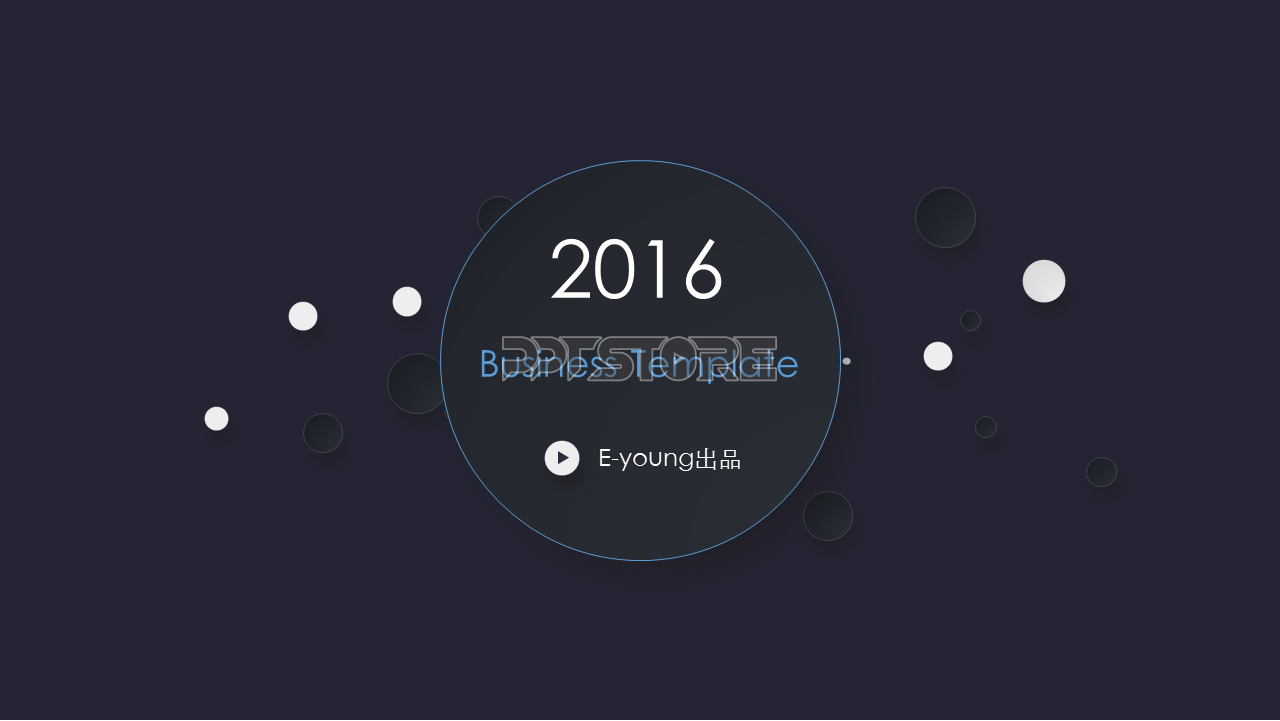 LOGO
THANKS
JPPPT.COM
Name
https://www.freeppt7.com